Initiation à la programmation App Inventor        Scratch                      Pierre Huguet
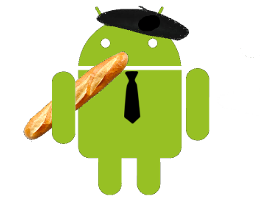 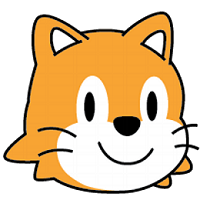